Videokártya
Frank Marcell
Meghatározás
A videokártya, videoadapter, grafikus kártya vagy grafikus adapter a számítógép alkotórésze. Feladata, hogy a számítógép által küldött képi információkat feldolgozza, és egy megjelenítő egység számára értelmezhető jelekké alakítsa. Ez az egység lehet CRT monitor, LCD monitor, LCD modul, HDTV vagy kivetítő is. A grafikus kártya és a megjelenítő különböző grafikus szabványok szerint kommunikálhat egymással.
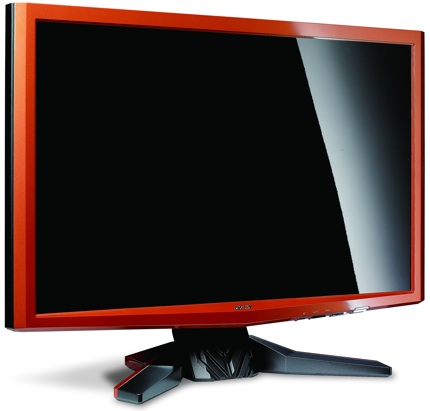 Története
Sorozatgyártásban a videokártya elvét elsőként 1977-ben az Apple II mikroszámítógép konstrukciójánál alkalmazták, melynek alaplapjára integrált képmegjelenítési lehetőségeit bővítőkártyák által lehetett kiegészíteni. Az első IBM-PC 1981-ben kiadott típusában alkalmazott MDA (Monochrome Display Adapter) videokártya csupán az egyszínű, 80x25 karakteres megjelenítést tette lehetővé. Ezt követően az IBM CGA (Color Graphics Adapter) és a Hercules 1982-ben megjelent HGC (Hercules Graphics Card) videokártyái már a színes szövegkarakterek megjelenítését is támogatták.
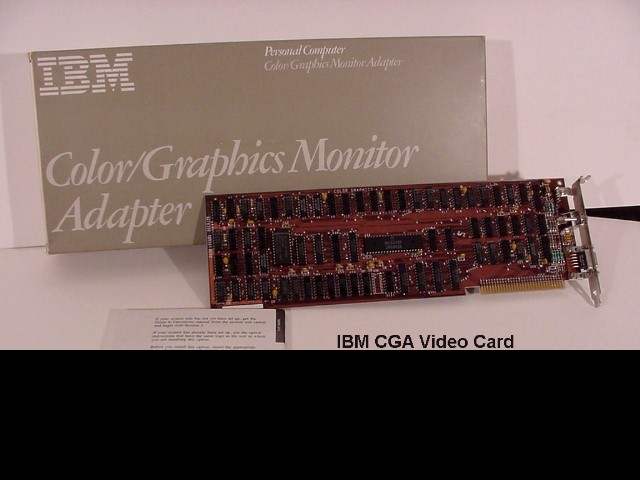 Típusai
Alaplara integrált
Bővítőkártyás rendszerű
Fizikailag nem eltávolítható, többnyire lehetőség van letiltásra
Cserélhető
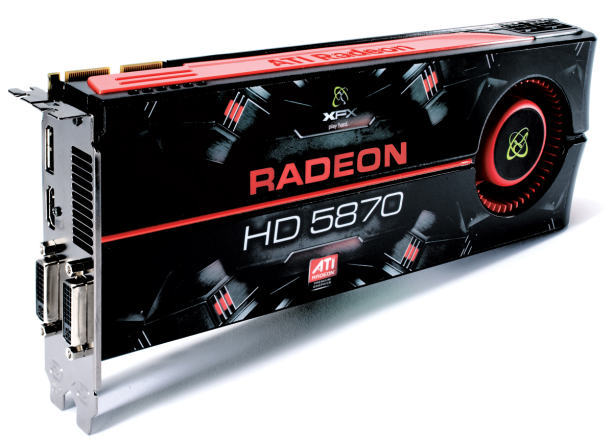 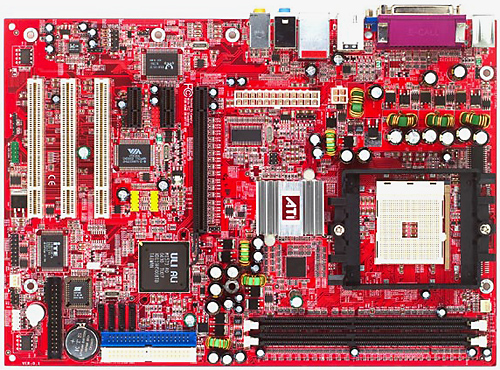 Több videokártya összekötése
Az ezt támogató videokártyák hídba kötésével jelentősen nagyobb teljesítmény érhető el.
Két nagyobb fajtája:
nVidia SLI
AMD Crossfire
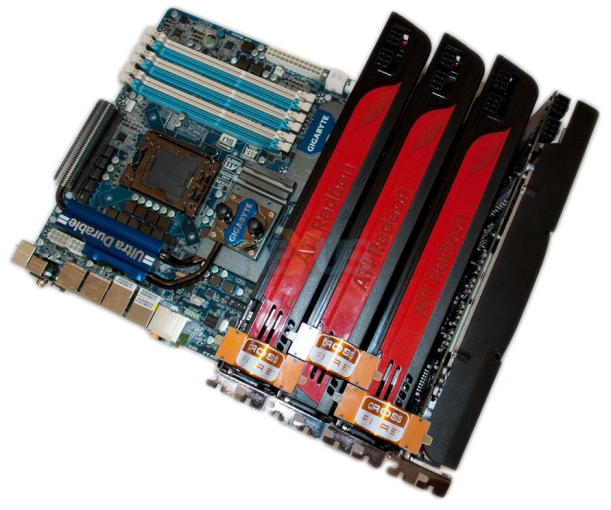 ASUS Geforce GTX580 SLI 4x
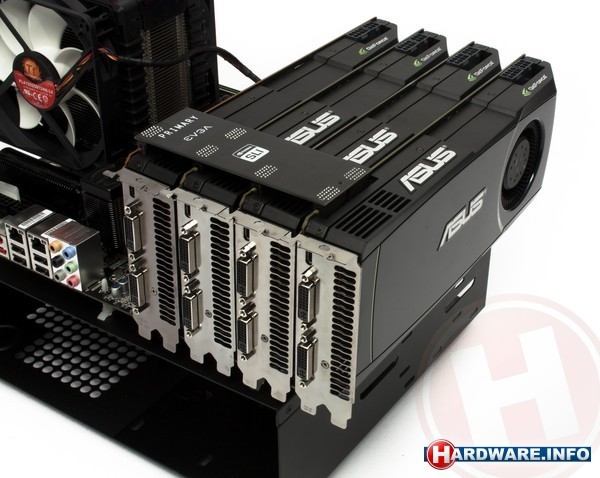 Radeon HD5870 Crossfire 3x
Fő chipset gyárók
AMD (Régebben Ati) - Radeon 7/8/9000, Radeon X/X1000, Radeon HD 2/3/4/5/6000 sorozatok
nVidia - GeForce FX, GeForce 6 és GeForce 7, GeForce 8, GeForce 9,GTX100,GTX200, GTX400, GTX500 sorozatok
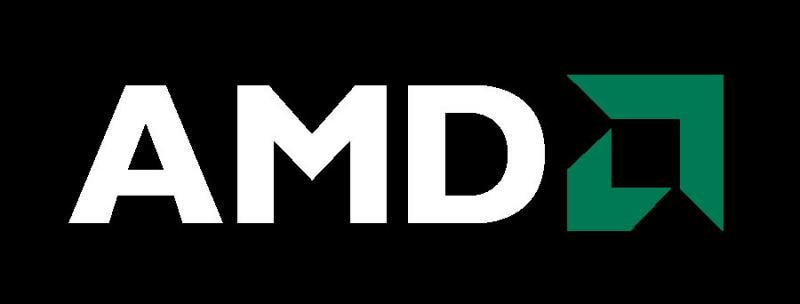 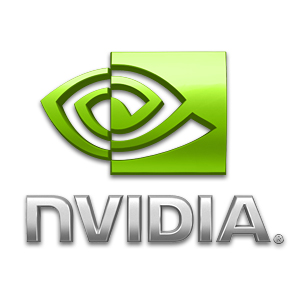 Videokártya csatolók
PCI-Express (Peripheral Component Interconnect)
A ma legelterjedtebb szabvány.






AGP (Accelerated Graphics Port)
Főleg régi videokártyák és néhány integrált VGA típus használja
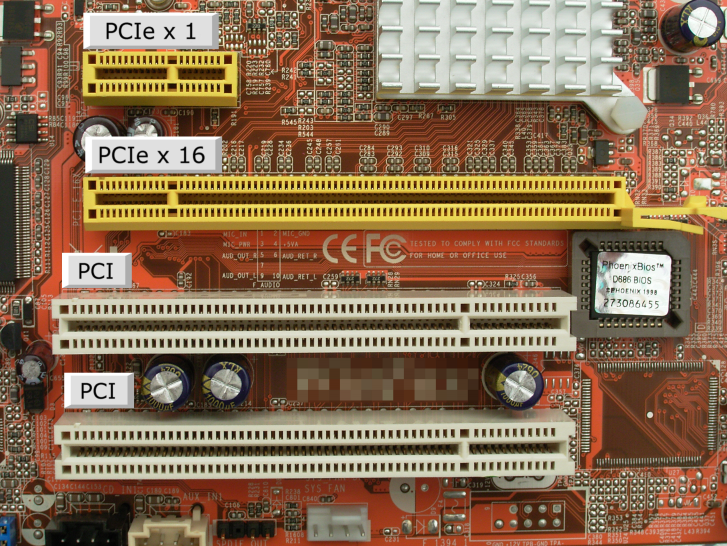 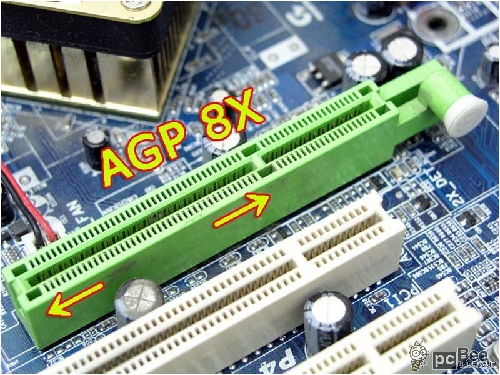 Ki/bemenetek
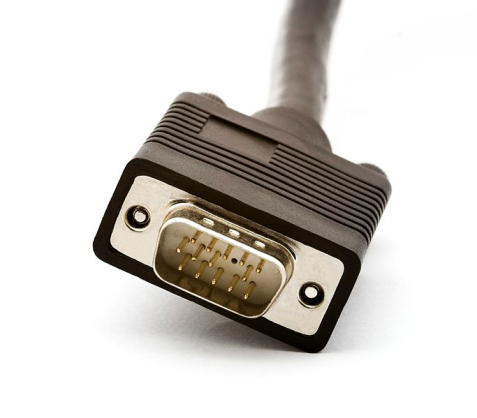 VGAHagyományos analóg jelet küldő csatlakozó.
DVI (Digital Video Interface)Digitális videojel csatlakozó a számítógép videokártyáján digitális bemenetű monitorok számára. Elsősorban LCD monitorok rendelkeznek ilyen csatlakozással. Előnye, hogy a digitálisan előállított képinformációk nem alakulnak át analóg jellé (és vissza) ezáltal a képminőség nem romlik.
HDMI (High Definition Multimedia Interface)                                                            Egy korszerű csatlakozófelület tömörítetlen audio-video adatfolyamok átvitelére.
Video Out/Video InA legtöbb videokártyán megtalálható S-Video kimenet, a kártya álal előállított képet TV készüléken lehet megjeleníteni. A mai kártyák egyidőben a monitoron és a TV-n is meg tudják jeleníteni ugyanazt a képet.Egyes videokártyákon található V-In bemenet, segítségével videojel vihető be a kártyába és így szoftveresen digitalizálható a kép. Az eredmény minősége nem éri el a professzonális videodigitalizáló hardverek által produkált minőséget.
VGA
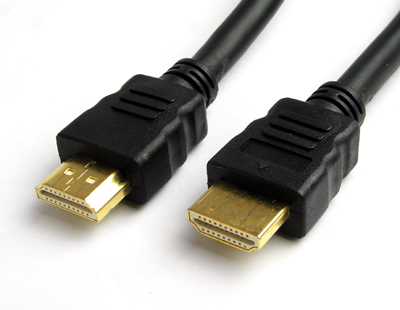 HDMI
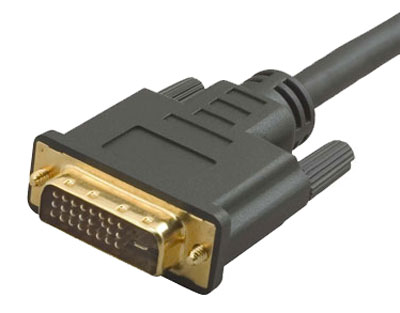 DVI
Videokártya fő részei
GPU (Graphics Processing Unit)
VRAM (Video Random Access Memory)
A grafikus vezérlőkártya központi egysége, amely az összetett grafikus műveletek elvégzéséért felelős. A GPU feladata a grafikák létrehozásával és megjelenítésével közvetlenül kapcsolatban hozható magas szintű feladatok átvétele a CPU-tól, hogy annak számítási kapacitása más műveletek elvégzésére legyen felhasználható.
Két-portos dinamikus RAM (DRAM), amelyet a videopuffer tárolására használnak.
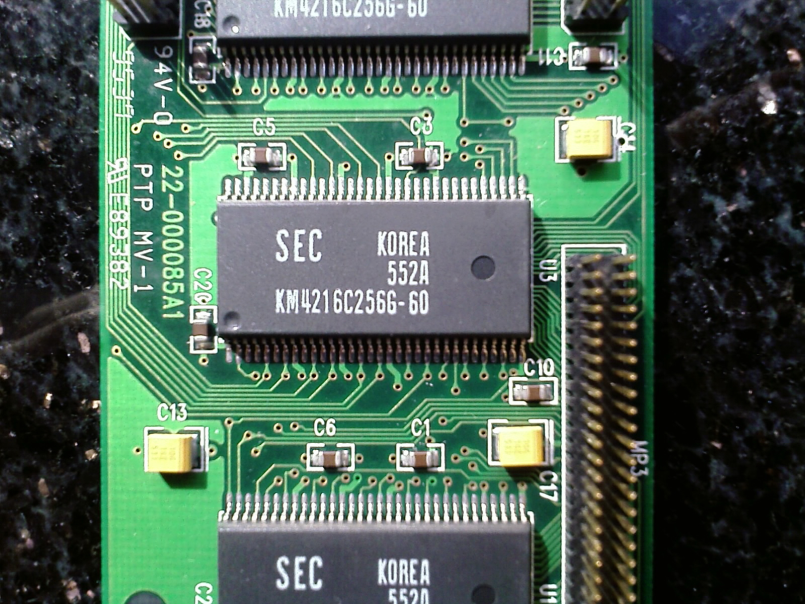 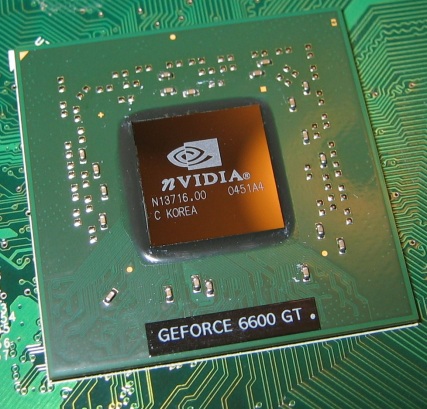 GPU vs CPU
A modern GPU-k 2D és 3D műveletek elvégzésére egyaránt alkalmasak, számítási teljesítményük akár a CPU-k ötvenszeresét (1 teraflops) is meghaladhatja, de utóbbival szemben csak műveletek szűk körét tudják elvégezni.
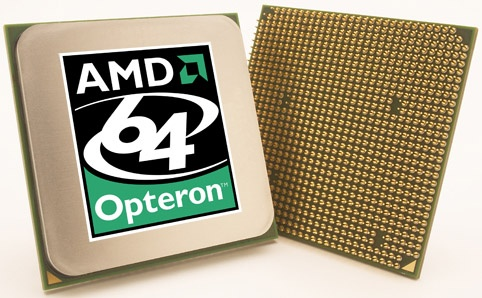 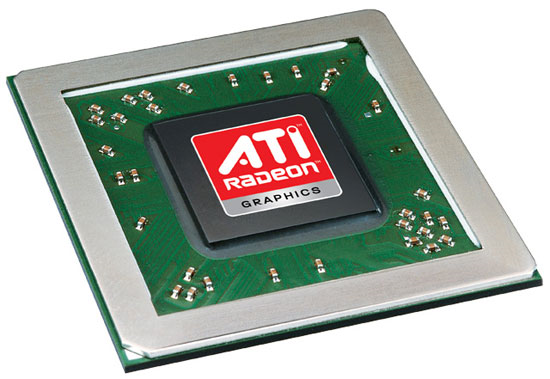 CPU
GPU